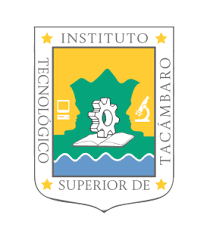 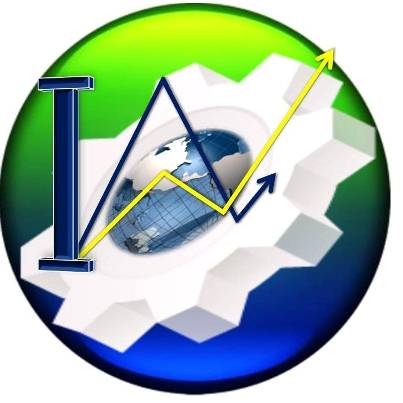 INSTITUTO TECNOLÓGICO SUPERIOR DE TACÁMBARO




Mercado Financiero Mexicano
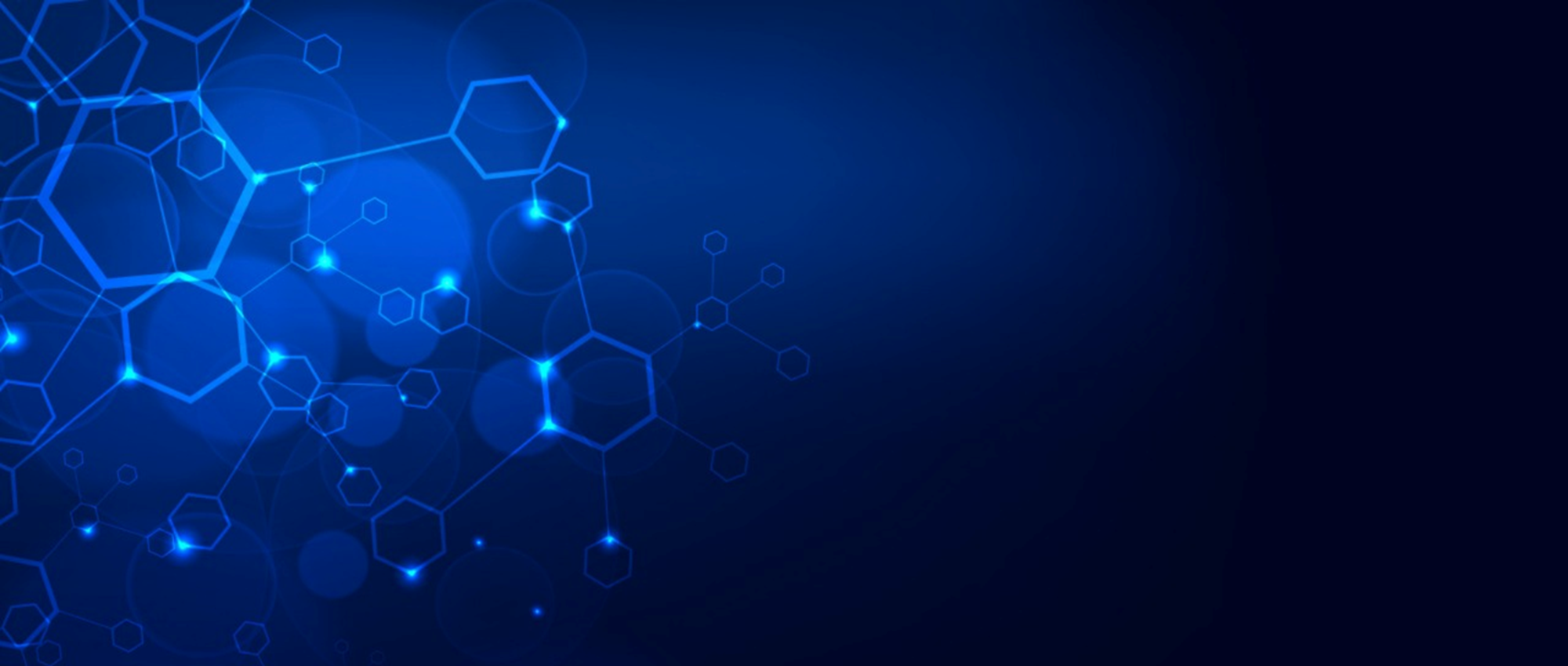 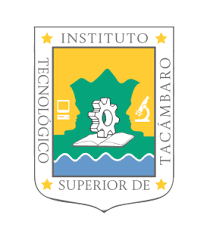 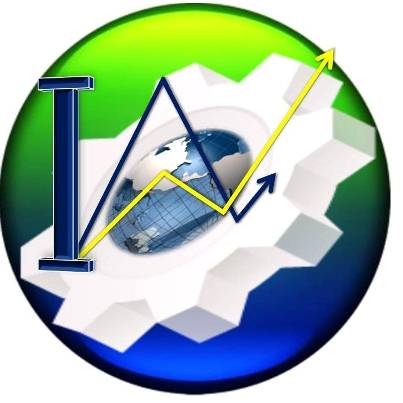 Un mercado financiero es un espacio físico o sistema virtual en el cual convergen compradores y vendedores de instrumentos financieros para su intercambio. Allí se determinan los precios de los activos financieros. Los mercados más relevantes son los mercados de deuda de acciones y el mercado cambiario.
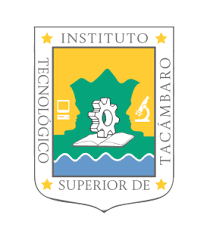 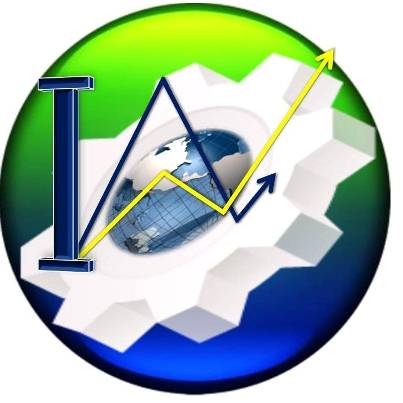 Mercado de Deuda
El mercado de deuda es donde se emiten y negocian los títulos de deuda. En él participan el gobierno federal, los gobiernos estatales o locales y las empresas paraestatales o privadas que necesitan financiamiento, ya sea para realizar un proyecto de inversión o para mantener sus propias actividades. Una parte de este mercado se conoce como mercado de dinero, que es en donde los participantes con horizontes de inversión de muy corto plazo intercambian sus recursos.
Participamos en el mercado de deuda cuando invertimos en Cetes Directo, o cuando nuestro portafolio en un fondo de inversión tiene instrumentos de renta fija.
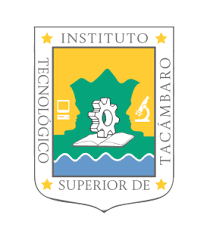 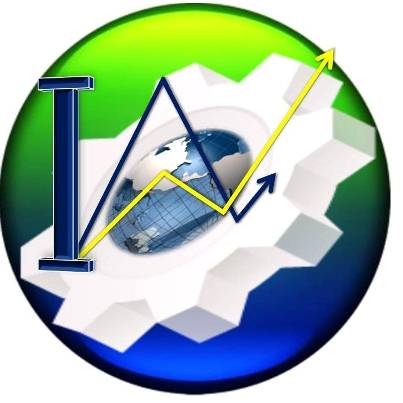 Mercado de Acciones
El mercado accionario es donde se emiten y negocian los títulos financieros que representan el capital de una compañía. A él acuden principalmente aquellas empresas que requieren financiamiento para proyectos productivos y que lo consiguen a través de la emisión de acciones. Las acciones pueden tener distintas características dependiendo del poder de votación que el poseedor de las acciones tenga en la empresa, las utilidades a las que tiene acceso o el porcentaje de la empresa que representa.

El intercambio de acciones se realiza en mercados organizados que operan con reglas transparentes y están abiertos al público inversionista. En México, hay dos bolsas de valores establecidas: la Bolsa Mexicana de Valores (BMV) y la Bolsa Institucional de Valores (BIVA).

Participamos en el mercado de acciones cuando invertimos en la bolsa de valores, o cuando nuestro portafolio en el fondo de inversión tiene instrumentos de renta variable.
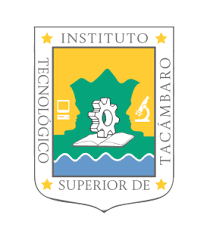 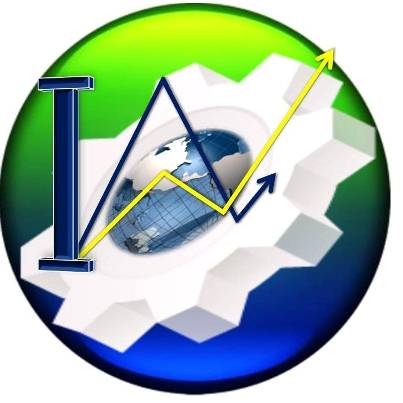 Mercado Cambiario
El mercado cambiario (o de divisas) es el mercado en el cual se negocian las distintas monedas extranjeras. Este mercado está constituido por una gran cantidad de personas (inversionistas, operadores, etcétera) alrededor del mundo.

En ese mercado se compran y se venden monedas de distintas naciones, permitiendo así la realización de cualquier transacción internacional. Los principales participantes del mercado cambiario son instituciones financieras como bancos comerciales, casas de cambio y las bolsas organizadas de comercio o de valores. Un banco central también puede participar como comprador y vendedor de divisas al mayoreo.

Los mercados cambiarios facilitan el comercio internacional ya que permiten la transferencia del poder de compra de una moneda a otra. Así los agentes de un país pueden realizar ventas, compras y otros tipos de negocios con los agentes de otras naciones. Exportadores, importadores, turistas nacionales en el exterior, turistas extranjeros en México, inversionistas y trabajadores mexicanos en el extranjero, entre otros, recurren al mercado cambiario.

Participamos en el mercado cambiario cuando compramos o vendemos dólares en una casa de cambio, o cuando nuestro portafolio en el fondo de inversión tiene monedas extranjeras.
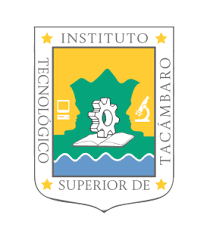 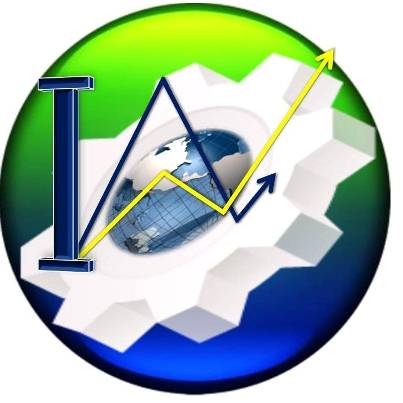 El Mercado Cambiario en México
El mercado cambiario mexicano forma parte del mercado internacional de divisas. La mayor parte de sus operaciones se realizan en el mercado peso-dólar ya que la actividad en los mercados son otras divisas es muy baja.

Este mercado está descentralizado; se pueden realizar operaciones con el peso mexicano en cualquier mercado del mundo donde se ofrezca el cambio. El mercado cambiario mexicano opera las 24 horas del día. Todas las operaciones al mayoreo se realizan de manera electrónica.

En México existen muchos establecimientos que comercian divisas, y cada uno de ellos fija un precio de compra y venta que depende de la oferta y demanda de la divisa. Los bancos comerciales y las casas de cambio son los intermediarios más importantes.

Ellos, al igual que sus contrapartes extranjeras, cuentan con una central de cambios, donde operadores compran y venden divisas en el mercado interbancario por cuenta propia y para sus principales clientes e inversionistas.
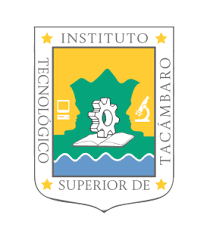 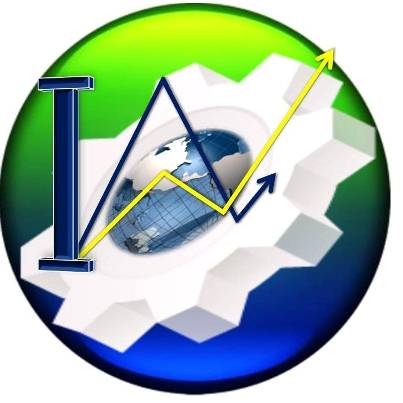 La función del Banco de México en los mercados
El Banco de México tiene como una de sus finalidades promover el sano desarrollo del sistema financiero de nuestro país. Contar con mercados financieros desarrollados es fundamental para cumplir con sus objetivos y funciones.

Por un lado, el mercado de duda representa uno de los canales de transmisión de la política monetaria más inmediatos e importantes, y de hecho el Banco opera directamente en él al celebrar sus operaciones de mercado abierto.

Por otro lado, el Banco de México funge, por Ley, como agente financiero del gobierno federal en la emisión, colocación, compra y venta de su deuda en los mercados locales, con lo cual el desarrollo de este mercado se vuelve un tema prioritario.

Al igual que otros bancos centrales, el Banco de México se preocupa y ocupa de fomentar y mantener un sistema financiero estable, es decir, capaz de realizar su función de intermediación con normalidad, incluso bajo circunstancias o fenómenos adversos.

Así el Banco de México actúa en los mercados financieros con el objetivo de preservar la estabilidad financiera, pero no es la única autoridad que realiza dicha labor. Existen otras autoridades reguladoras y supervisoras del sistema financiero mexicano que también lo hacen, en el ámbito de sus respectivas competencias.
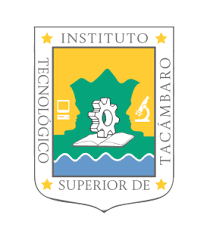 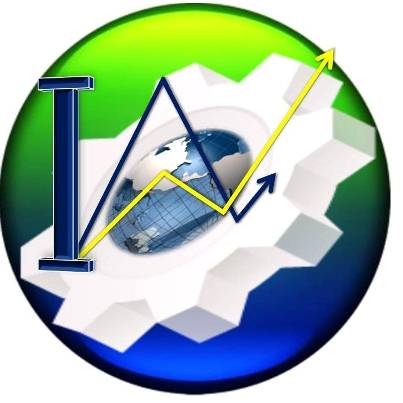 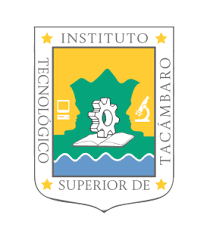 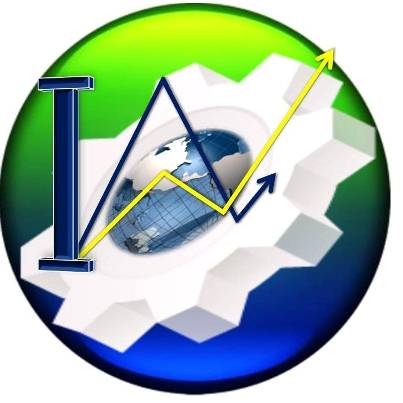 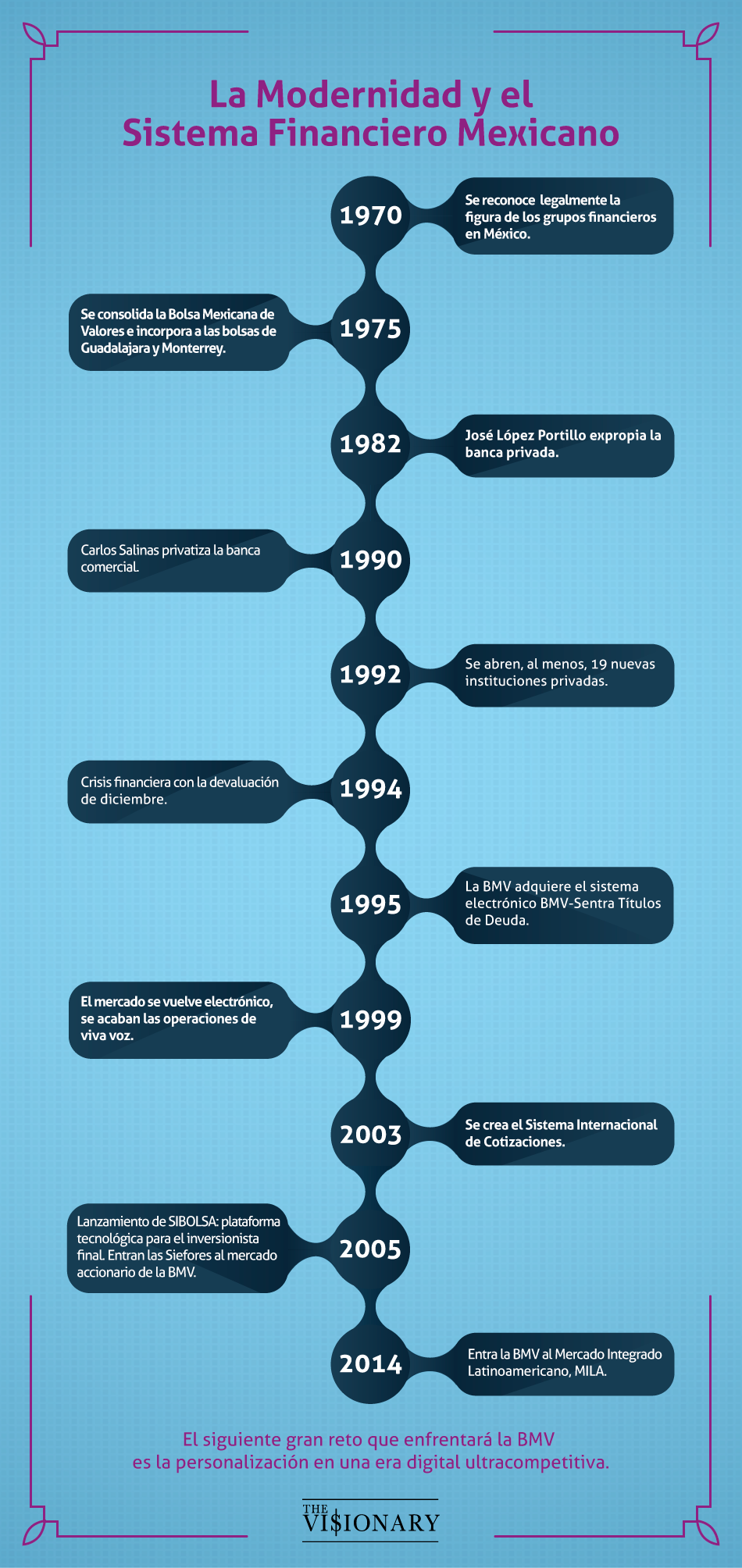